LOUIS XIV“The Sun King”(5 September 1638 – 1 September 1715)
“L’ état, c’est moi”      ~ “I am the state”
Lecture OutlineCentralization of Absolute Power
Introduction
Brief Timeline
Le Fronde
Law & Order
Control Nobles
Economic Reform
Patronage of the Arts
Versailles
The Church
Army
Foreign Policy
Thesis
Through his ambitious  political, economic, cultural and religious pursuits, Louis XIV brought built on the legacy of his Capetian predecessors to achieve the centralization of France, French influence in the world, and a perfect absolute monarchy.
Brief Timeline
1638: Louis born, son of Louis XIII and Anne of Austria
1643: Louis XIII dies, Anne and Mazarin took the regency for the four year old Louis
1648-1653 Wars of the Fronde
1654: At 18, Louis crowned, becomes Louis XIV
1661: Cardinal Mazarin dies => at 23 Louis has personal control over France
1661–1715: Develops Perfect Absolute Monarchy
Louis XIII and Anne of Austria
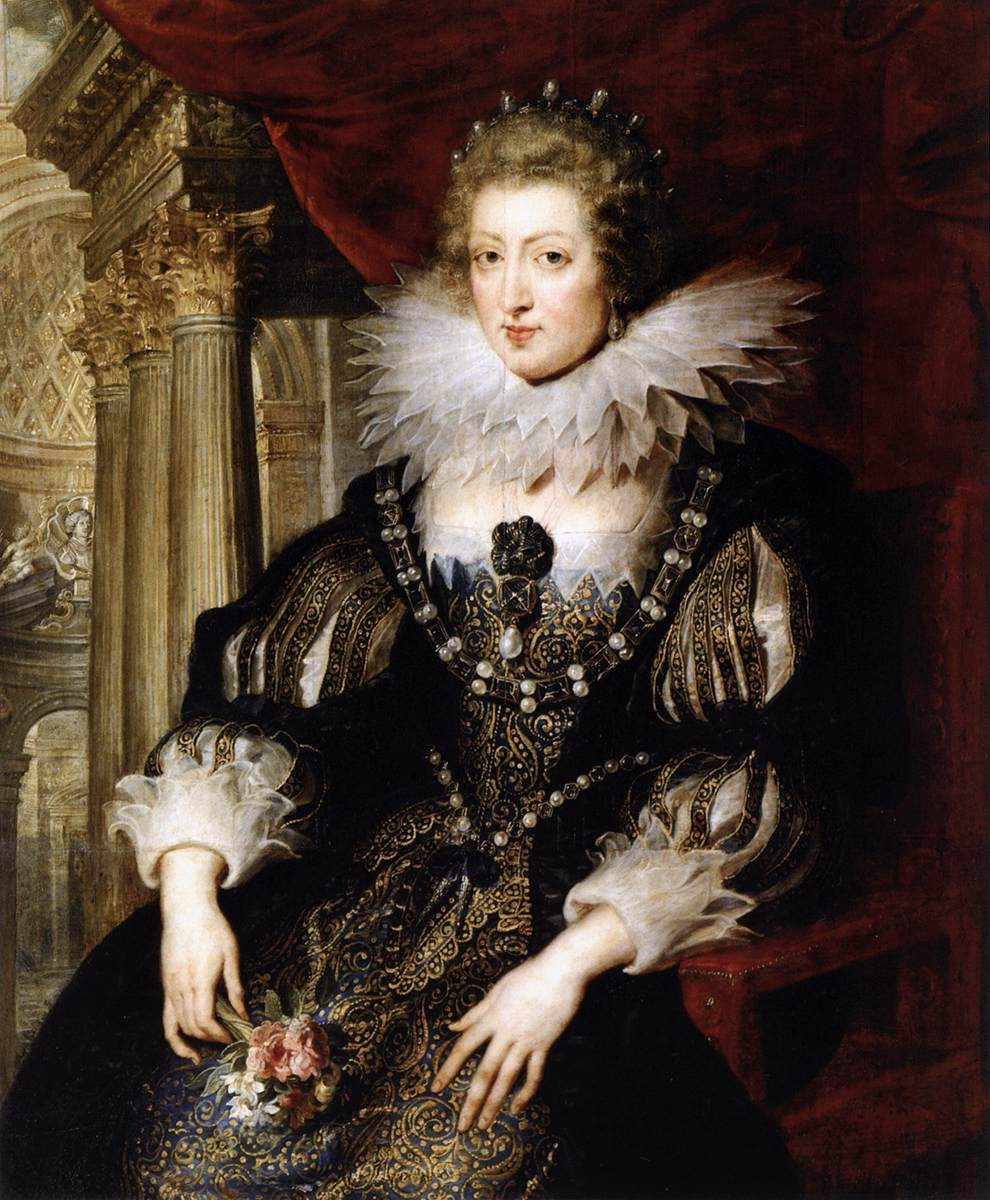 The Fronde
Causes:
Dissatisfaction with taxes- In 1648 Mazarin attempted to tax members of the Parlement de Paris
Protest against their political demotion from vassals to courtiers
Feudal Nobility was threatened by Mazarin and wanted more of a voice in the government. Mazarin fled to Germany 
Fear of centralized gov
Disrespect for bureaucracy (the Noblesse de Robe)
The Fronde
Effects: 
→ Fronde was defeated
→ Disorder from the Fronde: Years of fighting, riots and disorder leaves the peasants weary of troubled times. In this way, they are perfectly ready to accept the iron rule of an absolute monarch
→ Left Louis XIV with distrust of nobles…
Law & Order: Intendants
Intendants administered France – country was divided into 32 districts
Job of an Intendant
recruit men for army
supervise collection of taxes
preside over administration law
check on local nobility
regulate economic activities
Enforce corvée: forced labor that required peasants to work a month per year on public projects
Law & Order: Advisors
3 main advisors
Jean Baptiste Colbert - Finance & Navy 
Michel de Telier – Military 
Hughes de Lionne – Foreign Affairs
Grande Ordonnance de Procédure Civile of 1667, the Code Louis - comprehensive legal code attempting a uniform regulation
Law of State / Law of Church 
Basis for Code Napoleon
Control the Nobility
Nobles tried to gain favor at Versailles
Created Secret Police:
            - spied on nobles
            - went through mail
Compromise with the Nobility
 He doesn’t tax them
They can’t complain about how money is spent
More and more power to the King
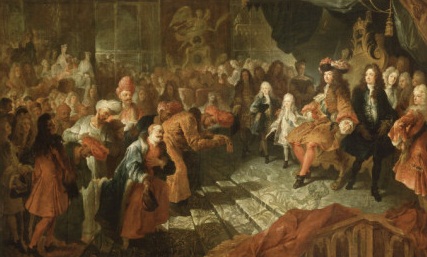 Economic Reform
1661,  treasury verged on bankruptcy 
Colbert - Contrôleur général des Finances. 
Louis first had to eliminate Nicolas Fouquet, the Surintendant des Finances. Fouquet charged with embezzlement.
Mercantilism as means to self sufficiency 
Colonies in North America 
Customs & Taxes
Inventions
Manufacturing (esp. glass, shipbuilding, and iron)
Infrastructure
Army & Navy
Mercantilism
1.Intervene in the economy, to protect home products, by taxes and tariffs
7.Increase tariffs, taxes, and duties to pay for the military and royal estate.
8. Maintain traditional farming
1
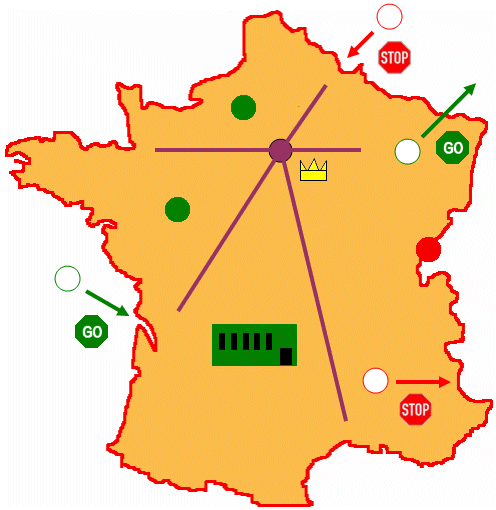 2.Export of finished products to achieve a positive balance of trade
(Revenue for military, arts, infrastructure, etc.)
9
7
2
8
6
6.Develop strong infrastructure - roads and canals
5
4
3
5.Reduction of tolls for national traffic
3.Entrepreneurs est. manufacturing base.
4.Est. colonies and trading partners
Patronage of the arts
Changes Art
No Longer to Glorify God – Middle Ages
No Longer to Glorify Human Potential – Renaissance
Glorify King and Absolute Rule
The Louvre
Painters (mostly Italian Baroque): Charles Le Brun, Pierre Mignard, Antoine Coysevox, and Hyacinthe Rigaud
Composers: Lully, Chambonnières and François Couperin
Writers: Molière (comedies), Racine (tragedies), and La Fontaine (fables)
Academies
Académie Française
Academy of inscriptions and belles-lettres 1663
Academy of Science 1666
Academy of moral and political Sciences 1795 
Academy of architecture 1695
Academy of Royale de Musique 1680

→ Funds from Finance Ministry
Palace at Versailles
Fronde allegedly caused Louis to hate Paris, which he abandoned for a country retreat. But he beautifies Paris also. So why?
Patronage: Entire French nobility was expected to be present in ceremonies, festivals and dinners – nobles danced and tried to gain favor of the King
Watch for potential Rivals
To leave something glamorous for next generations
Ultimate show of Divine Right, power, and elegance…
Palace at Versailles
2,000 acres of grounds
 12 miles of roads
 27 miles of trellises
 200,000 trees
 210,000 flowers planted every year
 80 miles of rows of trees
 55 acres surface area of the Grand Canal
 12 miles of enclosing walls
 50 fountains and 620 fountain nozzles
 21 miles of water conduits
 3,600 cubic meters per hour: water consumed
26 acres of roof
 51,210 square meters of floors
 2,153 windows
 700 rooms
 67 staircases
 6,000 paintings
 1,500 drawings and 15,000 engravings
 2,100 sculptures 
 5,000 items of furniture and objects d'art
 150 varieties of apple and peach trees in the Vegetable Garden
Palace at Versailles
Palace at Versailles
Gallery of Battles
Hall of Mirrors
Palace at Versailles
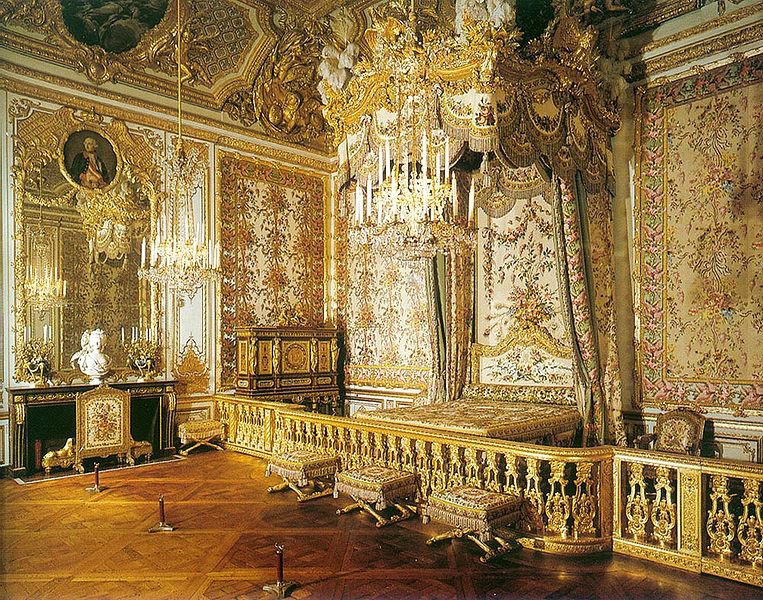 Bedroom of the Queen
The Gardens
Religion: One Faith
Devout Catholic
Head of the Gallican Church (French Catholic Church)
Anti – Huguenot Campaign 
Closing of schools and churches
Excluded from public office
Job Discrimination
Religion: One Faith
Edict of Fountainbleau (1685) 
Repealed Edict of Nantes – rel. toleration to Huguenots
200,000+ (of 2 million) Huguenots fled to England, Holland, and New England
Many Huguenots belonged to the merchant and artisan classes, they took their knowledge and skills with them…  
Huge error - weakened France's economic position (and immoral)
The Army
Size
1635: 25,000 
1659: 250,000  
Loyal to King, not nobles
Modernize
Organize
Professionalize 
Discipline 
Morale
Expansion of French Empire
Wanted control of modern Belgium and Holland
Rhine River as eastern border of France
Louis’ longest war was the War of the Spanish Succession- lasted from 1701- 1714
almost led to France’s defeat 
bankrupted the country
Wars made him unpopular
Expansion of French Empire
Discussion Questions
What methods did Louis XIV use to consolidate his rule?
Identify and describe the Sun King’s successes.
Identify and describe the Sun King’s excesses.
"One King, one law, one faith”. Mission accomplished? To what extent did Louis XIV achieve the perfect Absolute Monarchy?